BATTERY POWER DRILLS - EXAMINATION QUESTIONS
WORLD ASSOCIATION OF TECHNOLOGY TEACHERS	https://www.facebook.com/groups/254963448192823/	www.technologystudent.com © 2023 V.Ryan © 2023
HELPFUL LINK:	https://www.technologystudent.com/pwtol/drill3.htm
1. Complete the diagram of the cordless, battery powered drill, by adding the labels indicated by the arrows. 10 marks
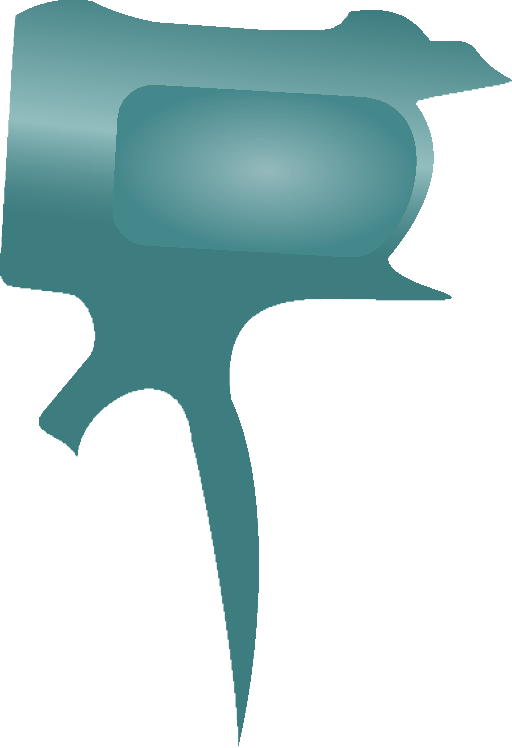 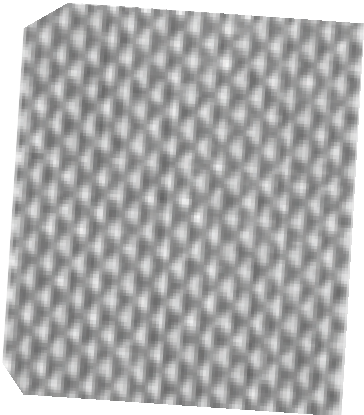 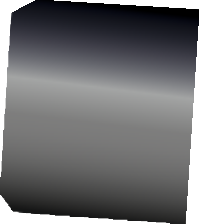 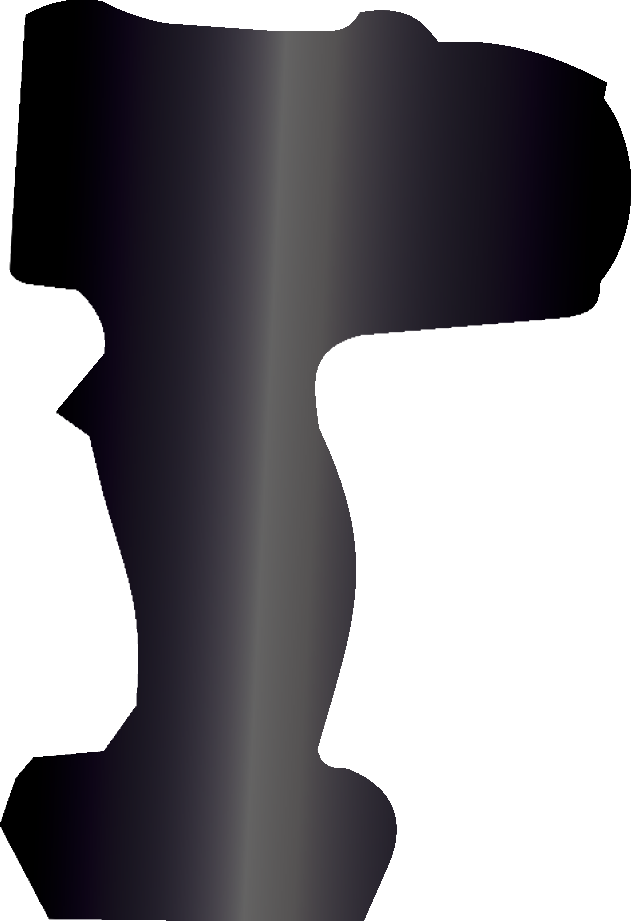 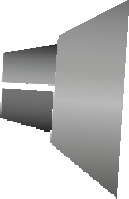 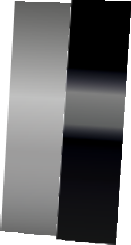 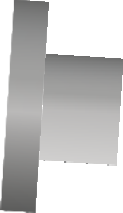 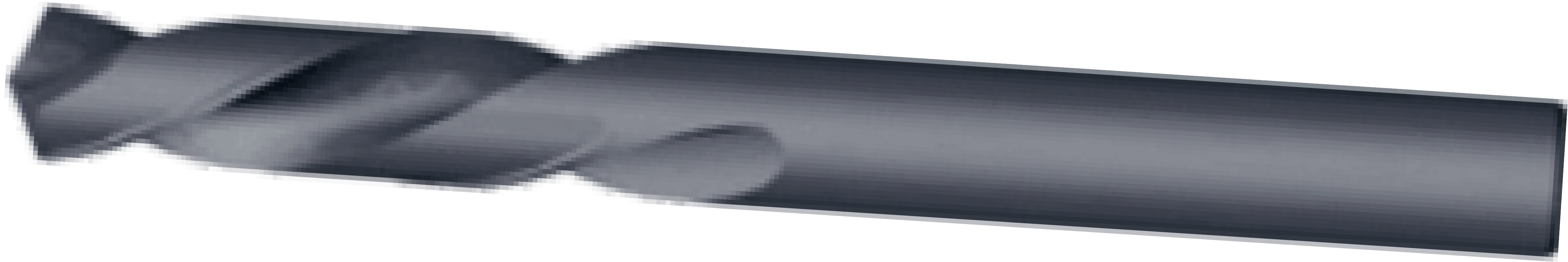 6 8 10 12 14
RYANMATIC
Power in your hand
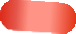 V.Ryan © 2023
18v
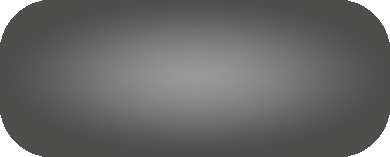 RYANMATIC
LITHIUM-ION
BATTERY POWER DRILLS - EXAMINATION QUESTIONS
WORLD ASSOCIATION OF TECHNOLOGY TEACHERS	https://www.facebook.com/groups/254963448192823/	www.technologystudent.com © 2023 V.Ryan © 2023
HELPFUL LINK:	https://www.technologystudent.com/pwtol/drill3.htm
2. Describe the safe use of a power drill. 5 marks